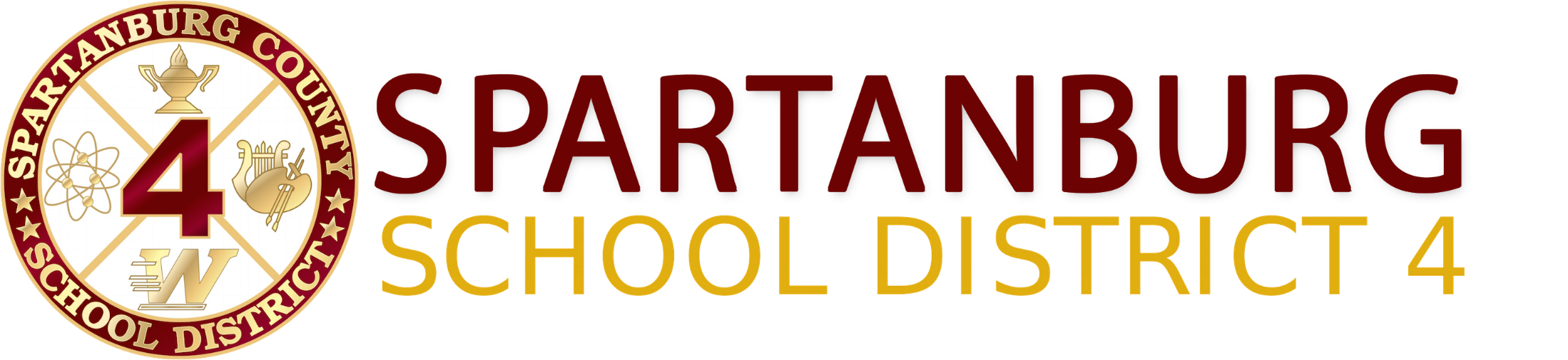 Annual Title I Parent Meeting October 25, 20185:30 p.m.
Why are we here?
The Every Student Succeeds Act (ESSA) requires that each Title I School hold an Annual Meeting of Title I parents for the purpose of…

Informing you of your school’s participation in Title I
Explaining the requirements of Title I
Explaining your rights as parents to be involved in the school.
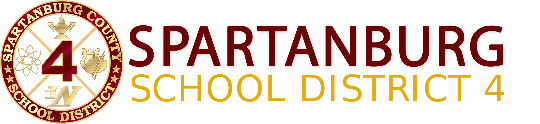 [Speaker Notes: (#1)]
What is a Title I School?
To be Title I, the school must serve a minimum of 35% of students that qualify for free/reduced meals.
A Title I school receives additional federal funding (Title I funds) to supplement the school’s existing programs.  
A Title I school focuses on increasing student achievement by providing additional supports to students and partnering with parents to increase parent engagement.
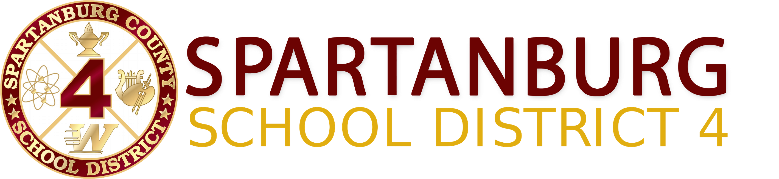 [Speaker Notes: (#1)  Discuss:	

  How being in a Title I school means more money to help students who are struggling in school
-  Give examples of how Title I monies will be used to assist students at the school.
  Give examples of how Title I monies will be used to assist parents.
  (Consider giving demonstrations of programs used or allow parents to visit work stations and experience what the student experiences.)  
-  Explain that a big part of Title I means parents’ rights, by law, to be involved in decisions made at the school level and at the LEA level. (This will be discussed throughout the meeting.)
	
Important:  Parents should leave the meeting being able to answer the following question:  What does it mean to be a Title I school? (They should be able to answer the question and give a couple of examples of how Title I funds are being used at their school.)]
How Does Our School Spend Title I Funds?
Hiring supplemental staff/programs/materials/supplies

Purchasing additional materials, supplies, technology, software

Conducting parental involvement meetings/activities

Provide assistance to help student’s meet the State’s challenging content standards.
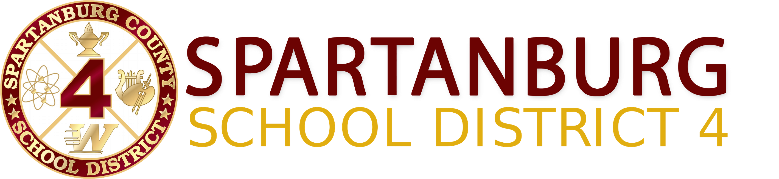 How does our school participate in the Title I Program?
Parent engagement budget
Title I budget
Annual Title I Parent Meeting to Review:
School-Parent Compact
School Involvement Policy
Parent Engagement Coordinator
Parent involvement opportunities at school.
Teacher workshops on increasing parent engagement.
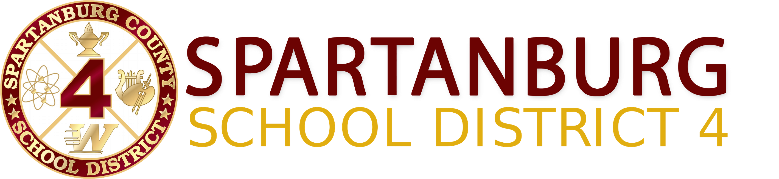 What are our school’s Title I requirements?
Partner with parents to increase parent engagement.
Increase parent capacity to help students meet their academic goals.
Increase teacher capacity to involve parents more in the educational process.
Partner with parents to create a school-parent compact that lists the responsibilities of teachers, parents and students.
Implement a parent involvement policy.
Conduct an Annual Title I Parent Meeting.  
Use Title I funds to supplement educational programs.
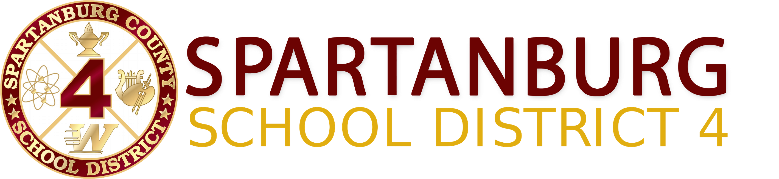 What are our school-wide goals?
Increase student achievement on standardized assessments to exceed state averages, national averages, and/or Annual Measurable Achievement Objectives.

Support the acquisition of skills for college and career readiness.

Provide a highly qualified, motivated, and professional staff focused on continuous improvement to prepare students for future opportunities in a global society.

Provide safe, healthy, and stimulating learning environments that support students in achieving their goals.

Strengthen home-school relations, community partnerships, and district family connections through communication and collaboration.
What programs/supports are in place to help my child?
Language Arts Enrichment
Algebra Enrichment
Senior Enrichment
USA Test Prep
iReady
AP Courses
Dual Credit Courses
IGP Meetings
Woodruff 101
College and Career Prep
Financial Aid Night
8th Grade Parent Night
Senior Night
After School Assistance
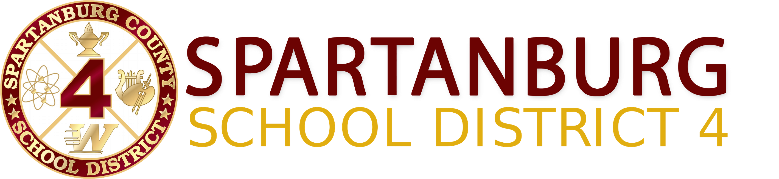 What curriculum does our school use?
South Carolina State Standards
What tests will my child be taking?  What are the proficiency levels?
Benchmark Tests
Final Exams
End of Course Tests
AP Tests
R2W
SAT
ACT
ASVAB
PSAT
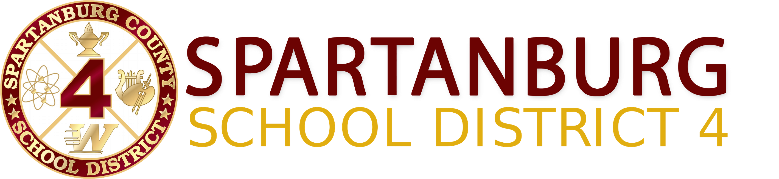 What is required by law for Parent/Family Engagement?  What is the school and districts parent engagement policy?
This policy addresses how the school will implement the parental involvement requirements of the Every Student Succeeds Act.  Components include…
How parents can be involved in decision-making and activities. 
How parental involvement funds are being used.
How information will be provided to parents.
How the school will build capacity in parents and staff for strong parental involvement.

Policy is available on the school website under Parent Resource Center, District Social Media Pages and in the WHS front office.
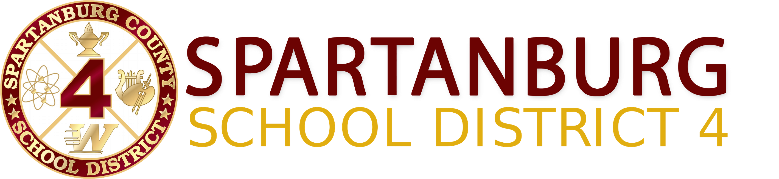 [Speaker Notes: (Distribute the school’s Parental Involvement Plan)

Discuss:
-  That the school’s parental involvement plan is a part of the SWP, designed to work with the other parts in increasing student achievement.
  k\Key components.  Emphasize the Building Capacity component and discuss all of the opportunities that will be available for parents this year.  
-  That Title I parents have the right, by law, to be involved in the development of the school’s Parental Involvement Plan
  The process and timeline for the plan’s development and how parents can give input.
  Introduce parent representatives of appropriate committees
  Clearly state the process that is in place for all Title I parents to have the opportunity  for input on the plan.

Important:  Parents should leave the meeting being able to answer the following question:  Did you receive a copy of your school’s Parental Involvement Plan, and do you know how you can be involved in its development?  (Parents should be able to discuss the process that is in place for their involvement in the development of their school’s Parental Involvement Plan.)]
What is the System Parental Involvement Plan?
This plan addresses how the district will implement the parental involvement requirements of the Every Student Succeeds Act.  It includes…

The District’s expectations for parents

How the District will involve parents in decision-making

How the District will work to build the schools’ and parents’ capacity for strong parental involvement to improve student academic achievement
All Parents are invited in June to review the Parental Involvement Plan.
The plan is available on the Title I page at www.spartanburg4.org.  You, as Title I parents, have the right to be involved in the development of this plan.
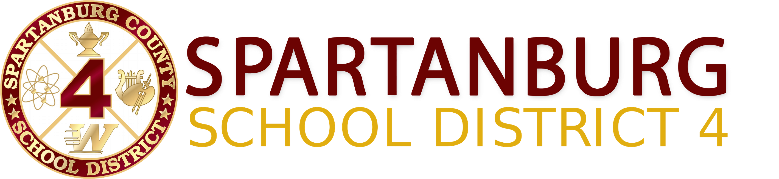 [Speaker Notes: (#9,A) Distribute the LEA Parental Involvement Plan.

Discuss:	
  Key components of the plan. 	
-  That Title I parents have the right, by law, to be involved in the development of the LEA Parental Involvement Plan
-  Parent committee’s input into developing the parental involvement plan.
-  The process and timeline for the revision work….How parents will be reminded and informed of the work so they may give timely input.
-  Clearly state the process that is in place for all Title I parents to have the opportunity for input on the LEA Parental Involvement Plan.  Discuss any surveys, focus groups, parent representatives, etc. that are a part of that input.

Important:  Parents should leave the meeting being able to answer the following question:  What is the LEA Parental Involvement Plan, and how can you be involved in the development of the plan?  (Parents should be able to discuss the process that is in place for their involvement in the development of the LEA Parental Involvement Plan.)]
What is the School-Parent Compact?
The compact is a commitment from the school, the parent, and the student to share in the responsibility for improved academic achievement
You, as Title I Parents, have the right to be involved in the development of the School-Parent Compact.
The compact is revised each school year in August based on input from parent meeting and from online survey.
The compact will be issued to all students to take home for parent signature prior to October 31st.
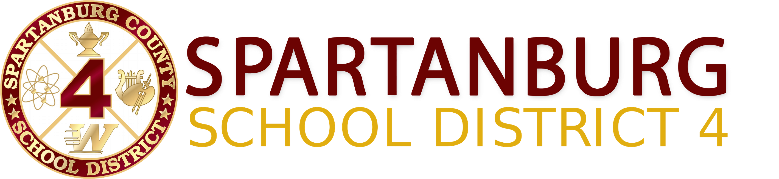 [Speaker Notes: (#9,C) Distribute the School-Parent Compact.

Discuss:
-  The 3 components of the compact in detail.  This is a great opportunity to continue the discussion on how we need to work as partners to address the school’s goals, building upon the earlier discussion about the CIP and the school’s goals.
-  That Title I parents have the right, by law, to be involved in the development/revision of the School-Parent Compact
  The timeline for the compact’s development/review/revision.
  Clearly state the process that is in place for all Title I parents to have the opportunity  for input on the compact.

Important:  Parents should leave the meeting being able to answer the following question:  What is the School-Parent Compact, and do you know how you can be involved in developing or revising the compact?  (Parents should be able to discuss the process that is in place for their involvement in the development/revision of the School-Parent Compact.)]
Does my child’s teacher meet professional qualifications?
Our school’s present status of teachers and paraprofessionals meeting professional qualifications is 100%.

Parents are notified regarding teachers not meeting professional qualifications.

Parents are sent letters if child has been taught for four or more consecutive weeks by a teacher or paraprofessional who doesn’t meet professional qualifications.
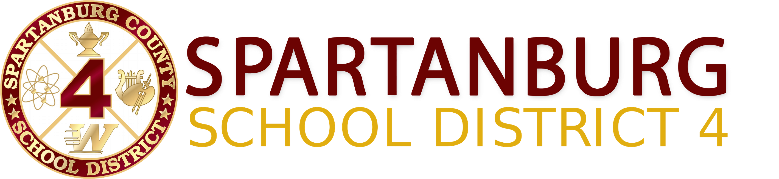 [Speaker Notes: Discuss:

  Tell parents the number of teachers in the school who are currently Highly Qualified and the number not Highly Qualified.

  Explain the requirement that Title I parents must be notified if their child has been assigned to or taught for four or more consecutive weeks by a teacher who is not Highly Qualified.  

  Clearly state the process that is in place for notifying parents.

Important:  Parents should leave the meeting being able to answer the following question:  How will you be notified if your child’s teacher is not Highly Qualified?  (Parents should be able to discuss the process that is in place for notifying parents if there child is assigned to or taught for four or more consecutive weeks by a teacher who is not Highly Qualified.)]
How do I request the qualifications of my child’s teachers?
You, as Title I Parents, have the right to request the qualifications of your child’s teachers:
If teacher has met state qualifying and licensing criteria 
If teacher is teaching under emergency or other provisional status
Baccalaureate degree major of teacher and other graduation certification or degrees
Qualifications of paraprofessionals 
Contact the principal for requests regarding teacher and paraprofessional qualifications.
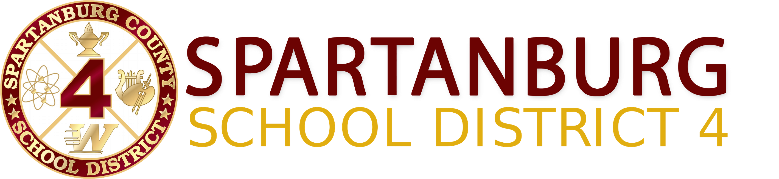 [Speaker Notes: Discuss:

  Explain that as Title I parents, they have the right, by law, to request the qualifications of their child’s teachers.
  Explain the process/simple procedure for parents to make this request
  Give them a contact person in case they have any questions.

  Important:  Parents should leave the meeting being able to answer the following question:  Do you know the process for requesting the qualifications of your child’s teachers?  (Parents should be able to discuss the process that is in place for requesting teacher qualifications.)]
How is Title I Parent Involvement Funds Spent?
Any district with a Title I Allocation exceeding $500,000 is required by law to set aside 1% of it’s Title I allocation for parental involvement.  
Spartanburg District Four Title I FY19 Allocation is $803,497.85.
FY19 Spartanburg District Four PI Allocation is $8034.98. Funds are set aside for each Title I school based on a per pupil allocation.	
Currently, 100% of Parental Involvement plus additional Title I funds are used to pay for parental involvement activities.
You, as Title I parents, have the right to be involved in how this money is spent.
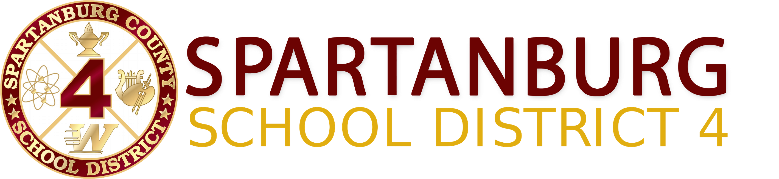 [Speaker Notes: Discuss:	
What the LEA’s Title I allocation is for current year.
What the 1% amount is.
  How much of the 1% (Up to 5%) was reserved, off the top, at the LEA for System-wide initiatives.  Give examples of the system-wide initiatives.
-  Give parents the amount (the 95% amount) that is shared by all the Title I schools in the school system.
  Give the amount your school received for parental involvement (Your school’s portion of the 95% of the 1%).
  That Title I parents have the right, by law, to be involved in decisions on how the 1% set-aside is spent (both at the LEA and at their school)
-  Provide parents dates of school council meetings.  How parents will be reminded and informed of the committee’s work so they may give timely input.
-  Clearly state the process that is in place for all Title I parents to have the opportunity for input on how the 1% funds are spent.

Important:  Parents should leave the meeting being able to answer the following question:  What is the 1% set-aside, and how can you be involved in decisions regarding how the money is used? 
(Parents should be able to discuss the process that is in place for their involvement in decisions regarding the 1% set-aside, both for system-wide initiatives and school-level activities.)]
What opportunities does the school provide for parental engagement?
8th Grade Parent Night
Senior Night
Financial Aid Night
IGP Meetings
IEP Meetings
Parent/Teacher Conferences
Band Booster Club
Athletics
Unity in the Community
Veterans Day Program
School Fundraising
School Improvement Council
Student Council Inductions
Academic Banquets
Sports Banquets
Most Improved Banquet
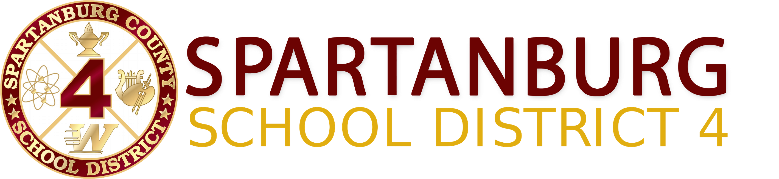 [Speaker Notes: (#9,A)]
How responsive will the school be to my questions when staff is contacted?
The principals’ expectations for staff returning emails/phone calls is for contact to be made within 48 hours.
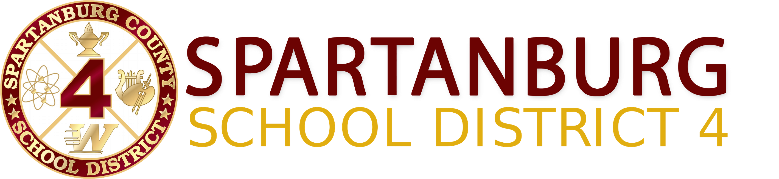 [Speaker Notes: (#9,A)]
Parental Engagement Coordinator
Liaison between district, school and parents.
Provides workshops and activities for parents to help their child meet academic goals.
Educates teachers/staff on how to effectively engage parents.
Advises parents on how to address issues with leadership.
Provides referrals to community-based services.
Expands opportunities for parents to volunteer at school and in community.
Develops community collaborations.
Helps parents understand educational system so they can be better advocates for their children.
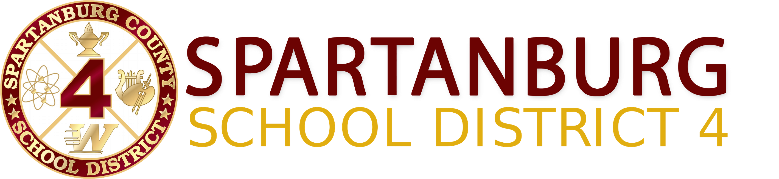 Who are the school council representatives at my school?
Name		




Dates and Times of Council Meetings
	            October 25, 2018 @ 5:30 pm
               January 10, 2019 @ 9:00 am 
               March 21, 2019 @ 5:30 pm
               June 13, 2019 @ 9:00 am
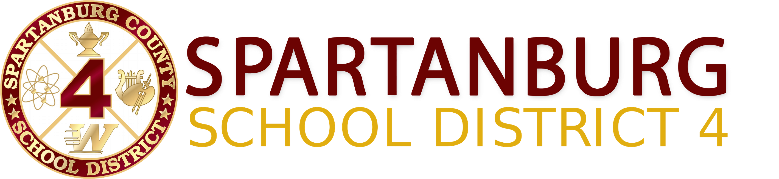 Concerns Regarding Title I Programs
Aaron D. Fulmer, Principal
864-476-7045
afulmer@spartanburg4.org

Britt McKinney, Director of Federal and State Programs
864-476-3186 ext. 2114
bmckinney@spartanburg4.org



Federal Complaint Procedure- www.spartanburg4.org; Title I page
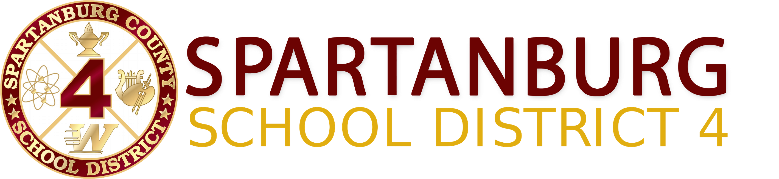 School’s Title I Webpage
Parent Resources
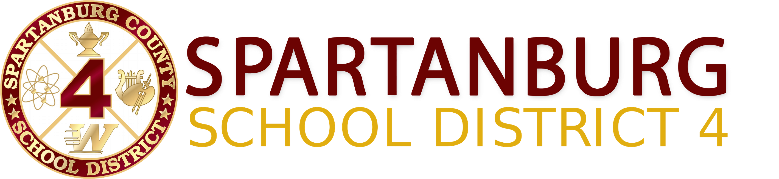 Questions?
Please turn in evaluations before you leave.
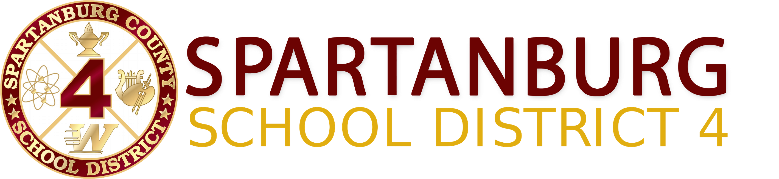